Text Similarity
David KauchakCS159 Spring 2011
Quiz #2
Out of 30 points
High: 28.75
Ave: 23
Will drop lowest quiz
I do not grade based on absolutes
Class feedback
Thanks!
Specific comments:
“Less/no Java :)”
http://www.langpop.com/
http://www.devtopics.com/most-popular-programming-languages/
“tell us to get up more often and stretch and high-five”
“Drop lowest quiz grade”
“more labs”
Class presentations
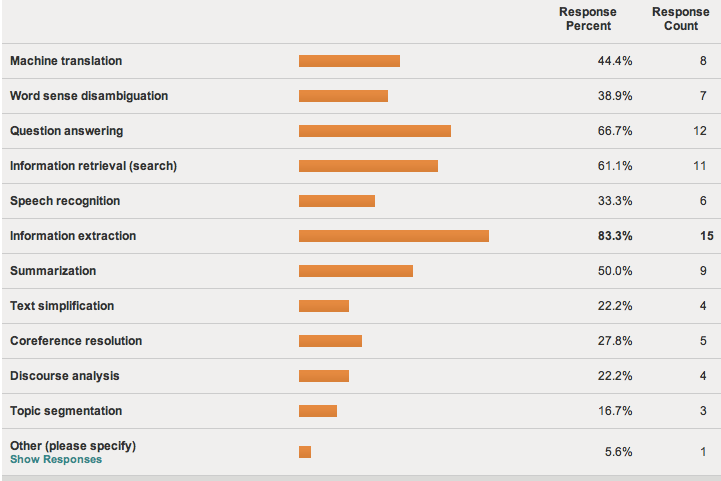 Class presentations
Presentations done in pairs (and one triplet)
25 minutes for presentation 10 min. for Q+A
In the week following your presentation, come by and see me for 5-10 min. for feedback
5% of your grade is based on your presentation
I will also be looking for improvement from this presentation to your final project presentation

If you are not presenting, you should spend at least 30 min. on each paper reading it before class
Class presentations
7 of you still haven’t e-mailed me preferences!
If you e-mail me by 5pm today, I’ll take those into account
I will post the assignments later today
I’ll try and give everyone their first choice
Other Admin
Assignment 5 (last assignment!) will be posted soon and due next Friday (4/1)
I will post final project deadlines, specifications, etc. soon
Groups 2-3 (possibly 4)
~4 weeks of actual coding/writing
Start thinking about final projects
Project proposals will be due ~ April 4
How many of you are seniors?
I will have to shift some things in the schedule since you’re grades are due early 
Text Similarity
A common question in NLP is how similar are texts
,
sim(
) = ?
score:
How could these be useful?  Applications?
?
rank:
Text similarity: applications
Information retrieval (search)
Data set (e.g. web)
query
Text similarity: applications
Text classification
sports
These “documents” could be actual documents, for example using k-means or pseudo-documents, like a class centroid/average
politics
business
Text similarity: applications
Text clustering
[Speaker Notes: need some notion of the distance between text documents if we’re going to cluster them]
Text similarity: application
Automatic evaluation
human answer
sim
text to text
output
(machine translation,
summarization,
simplification)
Text similarity: applications
Word similarity



Word-sense disambiguation
sim( banana, apple ) = ?
I went to the bank to get some money.
financial bank
river bank
Text similarity: application
Automatic grader
Question: what is a variable?Answer: a location in memory that can store a value
How good are:
a variable is a location in memory where a value can be stored
a named object that can hold a numerical or letter value
it is a location in the computer 's memory where it can be stored for use by a program
a variable is the memory address for a specific type of stored data or from a mathematical perspective a symbol representing a fixed definition with changing values
a location in memory where data can be stored and retrieved
Text similarity
There are many different notions of similarity depending on the domain and the application

Today, we’ll look at some different tools

There is no one single tool that works in all domains
Text similarity approaches
,
sim(
) = ?
A: When the defendant and his lawyer walked into the court, some of the victim supporters turned their backs to him.

B: When the defendant walked into the courthouse with his attorney, the crowd truned their backs on him.
How can we do this?
The basics: text overlap
Texts that have overlapping words are more similar
A: When the defendant and his lawyer walked into the court, some of the victim supporters turned their backs to him.

B: When the defendant walked into the courthouse with his attorney, the crowd truned their backs on him.
Word overlap: a numerical score
Idea 1: number of overlapping words
A: When the defendant and his lawyer walked into the court, some of the victim supporters turned their backs to him.

B: When the defendant walked into the courthouse with his attorney, the crowd truned their backs on him.
sim( T1, T2 ) = 11
problems?
Word overlap problems
Doesn’t take into word order
Related: doesn’t reward longer overlapping sequences
A: defendant his the When lawyer into walked backs him the court, of supporters and some the victim turned their backs him to.

B: When the defendant walked into the courthouse with his attorney, the crowd truned their backs on him.
sim( T1, T2 ) = 11
Word overlap problems
Doesn’t take into account length
A: When the defendant and his lawyer walked into the court, some of the victim supporters turned their backs to him.

B: When the defendant walked into the courthouse with his attorney, the crowd truned their backs on him.  I ate a large banana at work today and thought it was great!
sim( T1, T2 ) = 11
Word overlap problems
Doesn’t take into account synonyms
A: When the defendant and his lawyer walked into the court, some of the victim supporters turned their backs to him.

B: When the defendant walked into the courthouse with his attorney, the crowd truned their backs on him.
sim( T1, T2 ) = 11
Word overlap problems
Doesn’t take into account spelling mistakes
A: When the defendant and his lawyer walked into the court, some of the victim supporters turned their backs to him.

B: When the defendant walked into the courthouse with his attorney, the crowd truned their backs on him.  I ate a large banana at work today and thought it was great!
sim( T1, T2 ) = 11
Word overlap problems
Treats all words the same
A: When the defendant and his lawyer walked into the court, some of the victim supporters turned their backs to him.

B: When the defendant walked into the courthouse with his attorney, the crowd truned their backs on him.
Word overlap problems
May not handle frequency properly
A: When the defendant and his lawyer walked into the court, some of the victim supporters turned their backs to him.  I ate a banana and then another banana and it was good!

B: When the defendant walked into the courthouse with his attorney, the crowd truned their backs on him.  I ate a large banana at work today and thought it was great!
Word overlap: sets
and
backs
court
defendant
him
…
A: When the defendant and his lawyer walked into the court, some of the victim supporters turned their backs to him.

B: When the defendant walked into the courthouse with his attorney, the crowd truned their backs on him.
and
backs
courthouse
defendant
him
…
Word overlap: sets
What is the overlap, using sets?
|A∧B| the size of the intersection
How can we incorporate length/size into this measure?
Word overlap: sets
What is the overlap, using sets?
|A∧B| the size of the intersection
How can we incorporate length/size into this measure?
Jaccard index (Jaccard similarity coefficient)


Dice’s coefficient
Word overlap: sets
How are these related?
Hint: break them down in terms of
words in A but not B
words in B but not A
words in both A and B
Word overlap: sets
in A but not B
in B but not A
Dice’s coefficient gives twice the weight to overlapping words
Set overlap
Our problems:
word order
length
synonym
spelling mistakes
word importance
word frequency
Set overlap measures can be good in some situations, but often we need more general tools
Bag of words representation
For now, let’s ignore word order:
Clinton said banana repeatedly last week on tv, “banana, banana, banana”
(4, 1, 1, 0, 0, 1, 0, 0, …)
clinton
said
california
across
tv
wrong
capital
banana
Frequency of word occurrence
Vector based word
A
a1: When			1
a2: the			2
a3: defendant		1
a4: and			1
a5: courthouse		0
…
Think of these as feature vectors
B
b1: When			1
b2: the			2
b3: defendant		1
b4: and			0
b5: courthouse		1
…
How do we calculate the similarity based on these feature vectors?
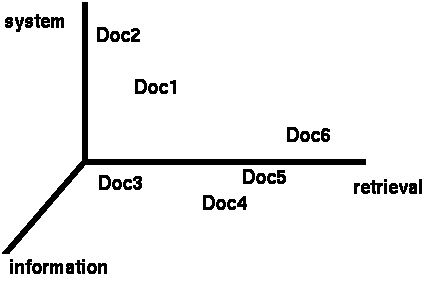 Vector based similarity
We have a |V|-dimensional vector space
Terms are axes of the space
Documents are points or vectors in this space
Very high-dimensional
This is a very sparse vector - most entries are zero
What question are we asking in this space for similarity?
Vector based similarity
Similarity relates to distance
We’d like to measure the similarity of documents in the |V| dimensional space
What are some distance measures?
Distance measures
Euclidean (L2)



Manhattan (L1)
Distance can be problematic
Which d is closest to q using one of the previous distance measures?

Which do you think should be closer?
Distance can be problematic
The Euclidean (or L1) distance between q and d2 is large even though the distribution of words is similar
Use angle instead of distance
Thought experiment: 
take a document d
make a new document d’ by concatenating two copies of d
“Semantically” d and d’ have the same content
What is the Euclidean distance between d and d’?  What is the angle between them?
The Euclidean distance can be large
The angle between the two documents is 0
From angles to cosines
Cosine is a monotonically decreasing function for the interval [0o, 180o]
decreasing angle is equivalent to increasing cosine
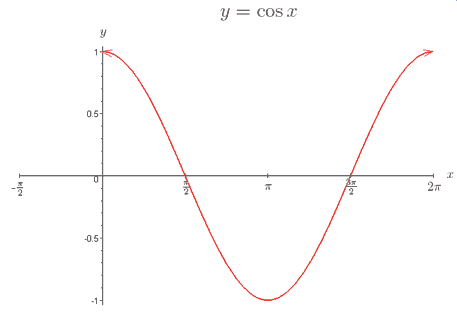 cosine
How do we calculate the cosine between two vectors?
cosine
Dot product
Just another distance measure, like the others:
Dealing with length
Thought experiment, revisited:
take a document d
make a new document d’ by concatenating two copies of d
How does simcos(d,d) relate to simcos(d, d’)?
Does this make sense?
Cosine of two vectors
Length normalization
A vector can be length-normalized by dividing each of its components by its length
Often, we’ll use L2 norm (could also normalize by other norms):


Dividing a vector by its L2 norm makes it a unit (length) vector
Unit length vectors
1
1
1
1
In many situations, normalization improves similarity, but not in all situations
Normalized distance measures
Cosine


L2


L1
a’ and b’ are length normalized versions of the vectors
Cosine similarity with 3 documents
How similar are the novels:
SaS: Sense and Sensibility
PaP: Pride and Prejudice, and
WH: Wuthering Heights?
Term frequencies (counts)
[Speaker Notes: plot out vectors on the board]
Length normalized
Often becomes much clearer after length normalization
Our problems
Which of these have we addressed?
word order
length
synonym
spelling mistakes
word importance
word frequency
Our problems
Which of these have we addressed?
word order
length
synonym
spelling mistakes
word importance
word frequency
Word overlap problems
Treats all words the same
A: When the defendant and his lawyer walked into the court, some of the victim supporters turned their backs to him.

B: When the defendant walked into the courthouse with his attorney, the crowd truned their backs on him.
Word importance
Include a weight for each word/feature
A
w1
w2
w3
w4
w5
…
a1: When			1
a2: the			2
a3: defendant		1
a4: and			1
a5: courthouse		0
…
B
w1
w2
w3
w4
w5
…
b1: When			1
b2: the			2
b3: defendant		1
b4: and			0
b5: courthouse		1
…
Distance + weights
We can incorporate the weights into the distances
Think of it as either (both work out the same):
preprocessing the vectors by multiplying each dimension by the weight
incorporating it directly into the similarity measure
Idea: use corpus statistics
the
defendant
What would be a quantitative measure of word importance?
Document frequency
document frequency (df) is one measure of word importance

Terms that occur in many documents are weighted less, since overlapping with these terms is very likely
In the extreme case, take a word like the that occurs in EVERY document

Terms that occur in only a few documents are weighted more
Document vs. overall frequency
The overall frequency of a word is the number of occurrences in a dataset, counting multiple occurrences
Example:





Which word is a better search term (and should get a higher weight)?
Document frequency
Document frequency is often related to word importance, but we want an actual weight.  Problems?
From document frequency to weight
weight and document frequency are inversely related
higher document frequency should have lower weight and vice versa
document frequency is unbounded
document frequency will change depending on the size of the data set (i.e. the number of documents)
Inverse document frequency
# of documents in dataset
document frequency of w
idf is inversely correlated with df
higher df results in lower idf
N incorporates a dataset dependent normalizer
log dampens the overall weight
idf example, suppose N= 1 million
What are the idfs assuming log base 10?
idf example, suppose N= 1 million
There is one idf value/weight for each word
idf example, suppose N= 1 million
What if we didn’t use the log to dampen the weighting?
idf example, suppose N= 1 million
What if we didn’t use the log to dampen the weighting?
TF-IDF
One of the most common weighting schemes
TF = term frequency
IDF = inverse document frequency
word importance weight
We can then use this with any of our similarity measures!